ГБОУ СПО (ССУЗ) 
«Саткинский медицинский техникум»
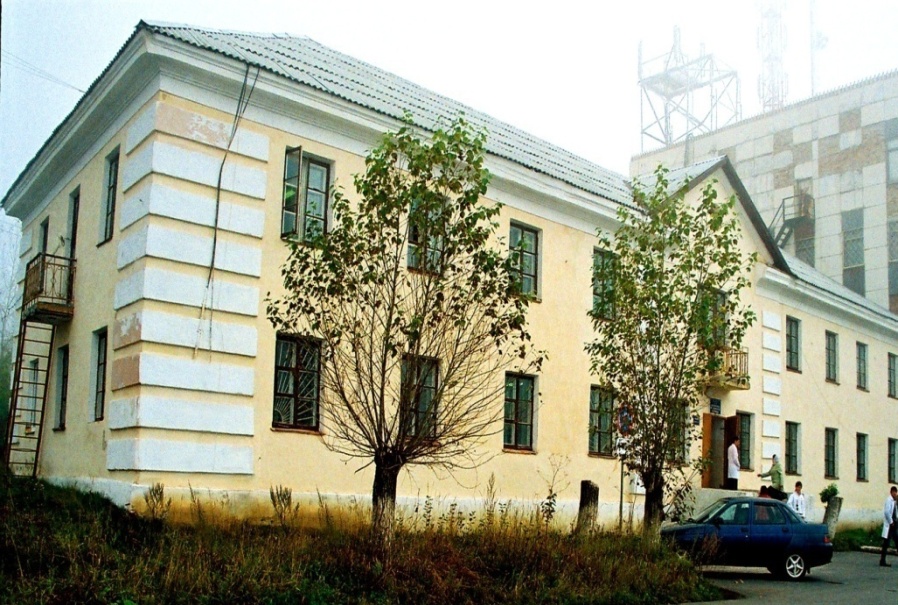 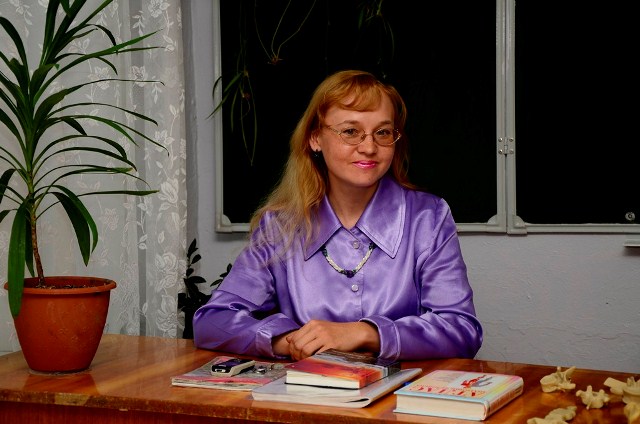 Творческая презентация системы работы 
преподавателя анатомии  и физиологии
Сукшиной Ю.В.
Довольствуйся настоящим, но стремись к лучшему.                                            Сократ
Если Вы хотите вести счастливую жизнь, Вы должны быть привязаны к цели, а не к людям или  вещам .
А.Эйнштейн
Развитие и становление личности
Развитие мыслительной деятельности студентов
Цели моей деятельности
Внедрение современных образовательных технологий
Совместная деятельность преподавателя и студента
Ситуация успеха
Индиви-дуальный подход
Средства достижения результата
Сотрудни-чество и сотворче-ство
Активи-зация деятель-ности
Цель моей работы: формирование познавательного интереса к анатомии как «фундаменту» клинических дисциплин.
Задачи:
1.Формирование  у студентов навыков  самостоятельной работы с учебным материалом. 
2.Формирование  навыков  самообразования, навыков работы в микрогруппе по разработке проектов.
3.Развитие умений  формулировать проблему, определять задачу и разрабатывать пути ее решения.
 
3.
Личностно-ориентированный
Здоровьесберегающий
Урок 
должен
 быть:
Разноуровневый
Творческий
В своей практике я использую:
Технологию проблемного обучения
Информационно – коммуникативные технологии
Модульную технологию
Проектный метод
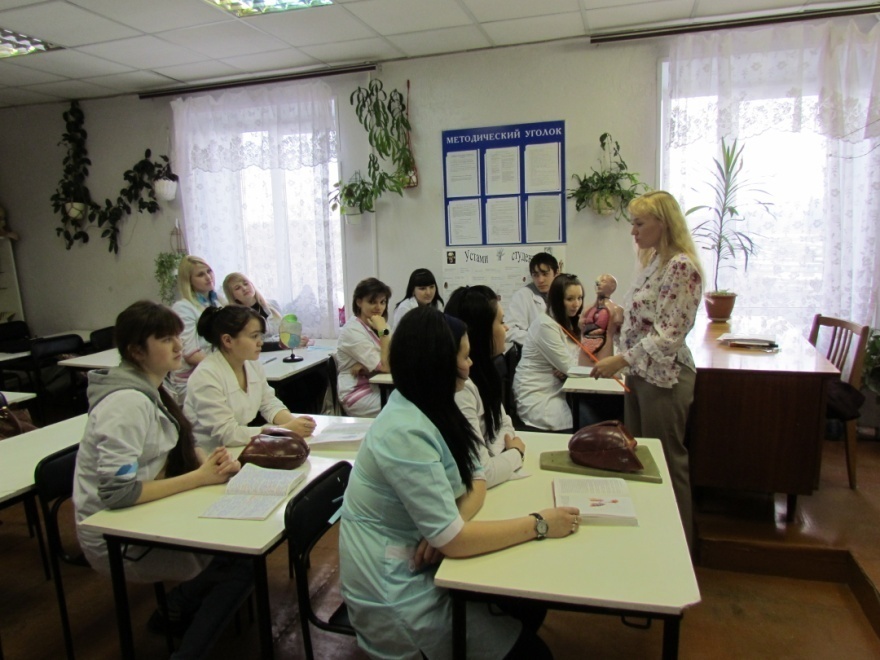 Виды проблемных заданий, используемые на занятии по анатомии :
Рассказ- ошибка (найдите ошибки в тексте)
Поиск истины (способа, приема, правила решения проблемной ситуации)
Побуждающий диалог
Проблемные задания с недостающими фактами
Противоречия практических знаний
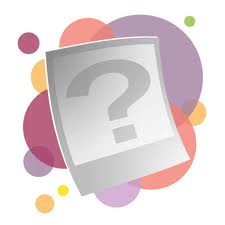 Преимущества использования ИКТ:
Экономия до  30% учебного времени 
Возможность обеспечить аудио – визуальное восприятие информации;
Развитие коммуникативных умений студентов на занятии;
Осуществление дифференцированного и индивидуального подхода в обучении;
Рациональное использование различных форм, методов и приемов работы; 
Создание положительного эмоционального фона занятия
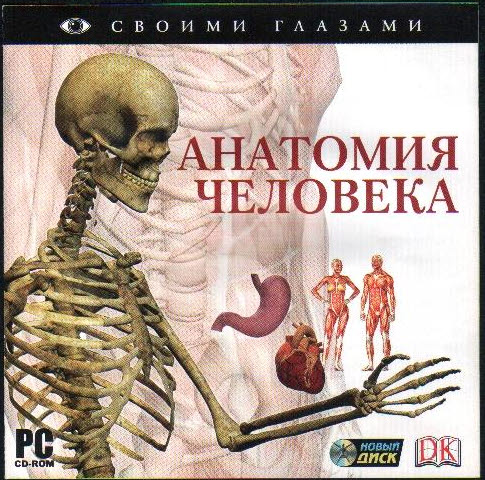 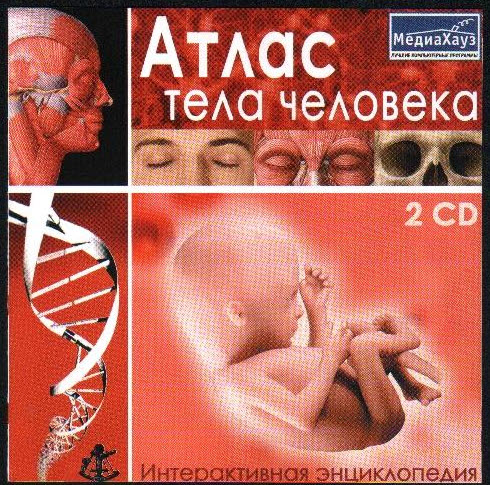 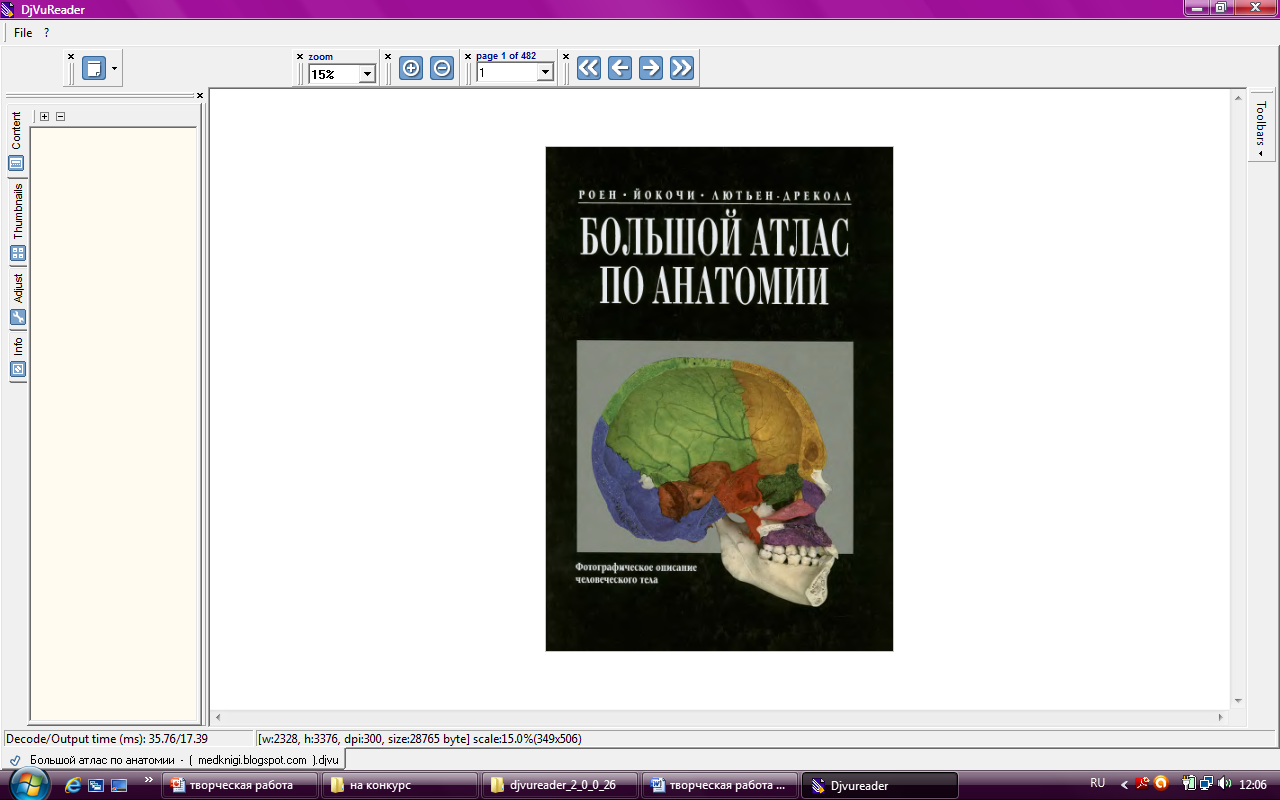 Презентации, выполненные студентами
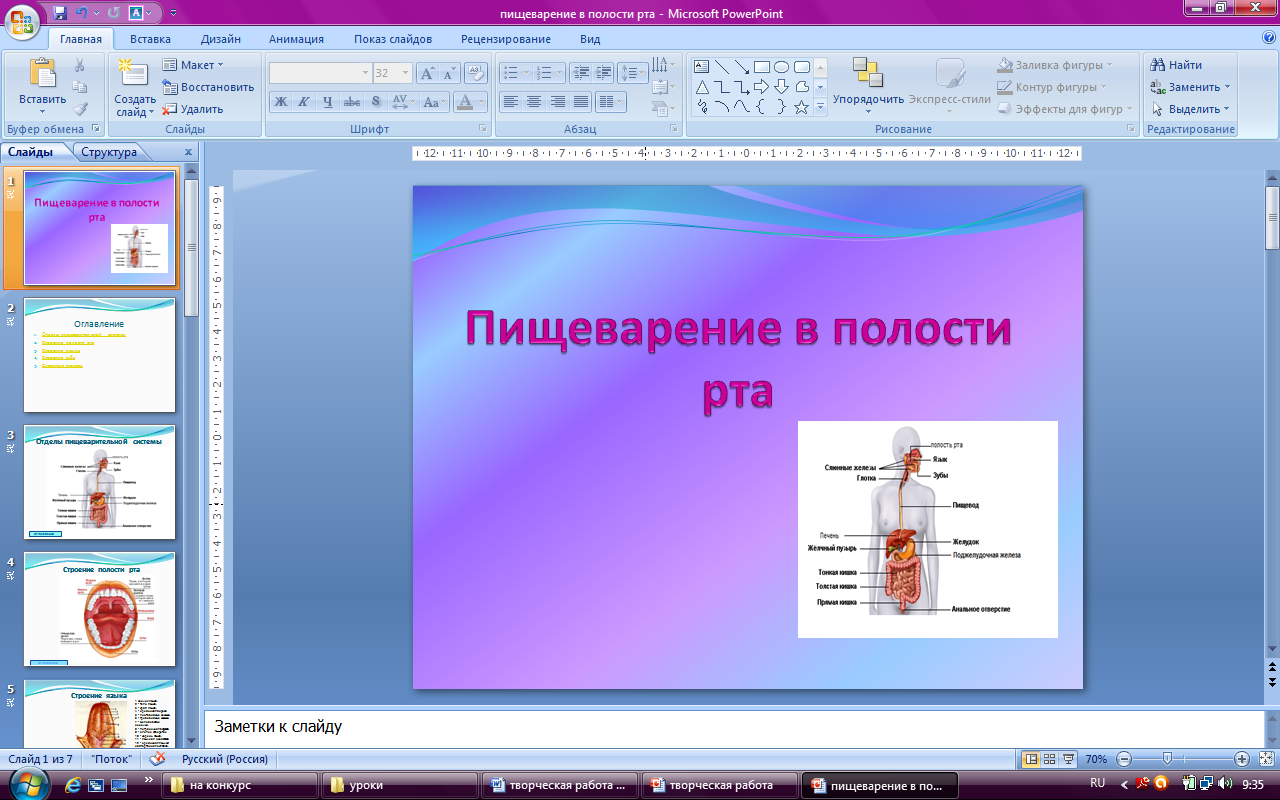 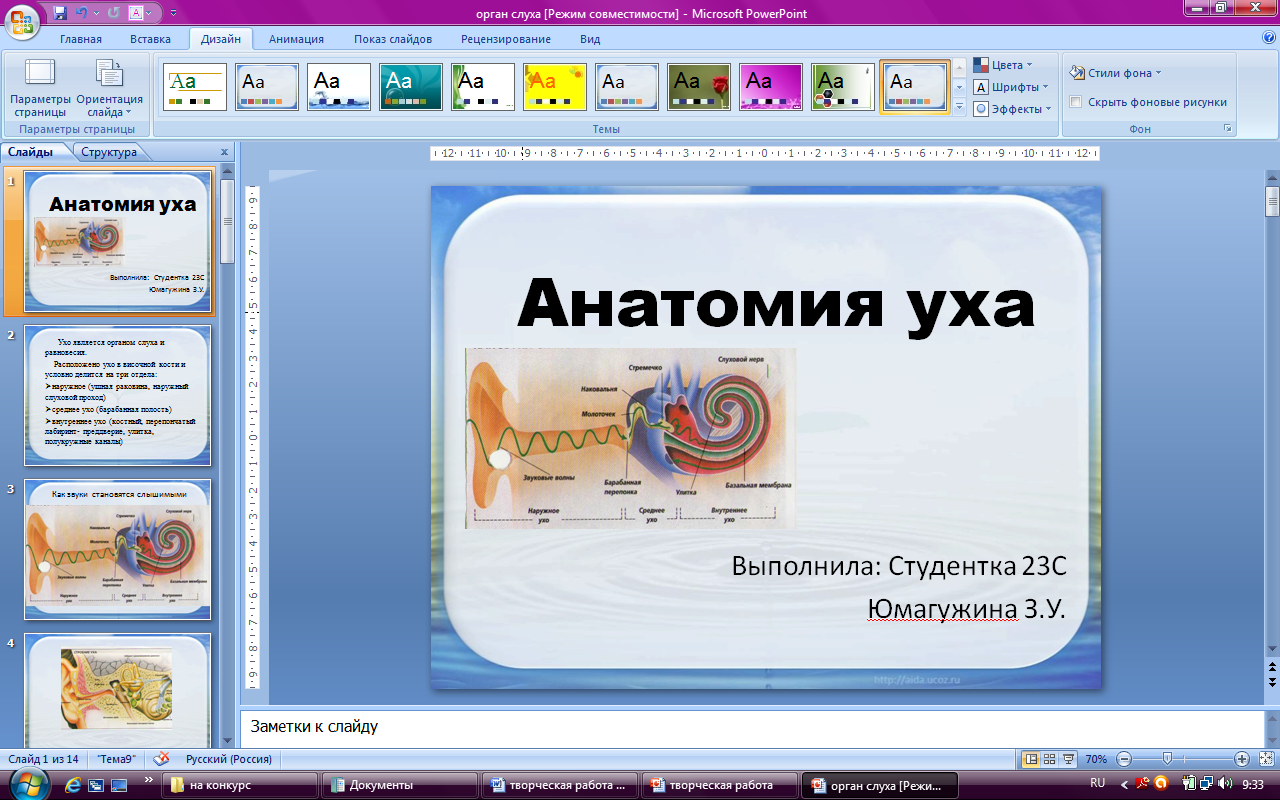 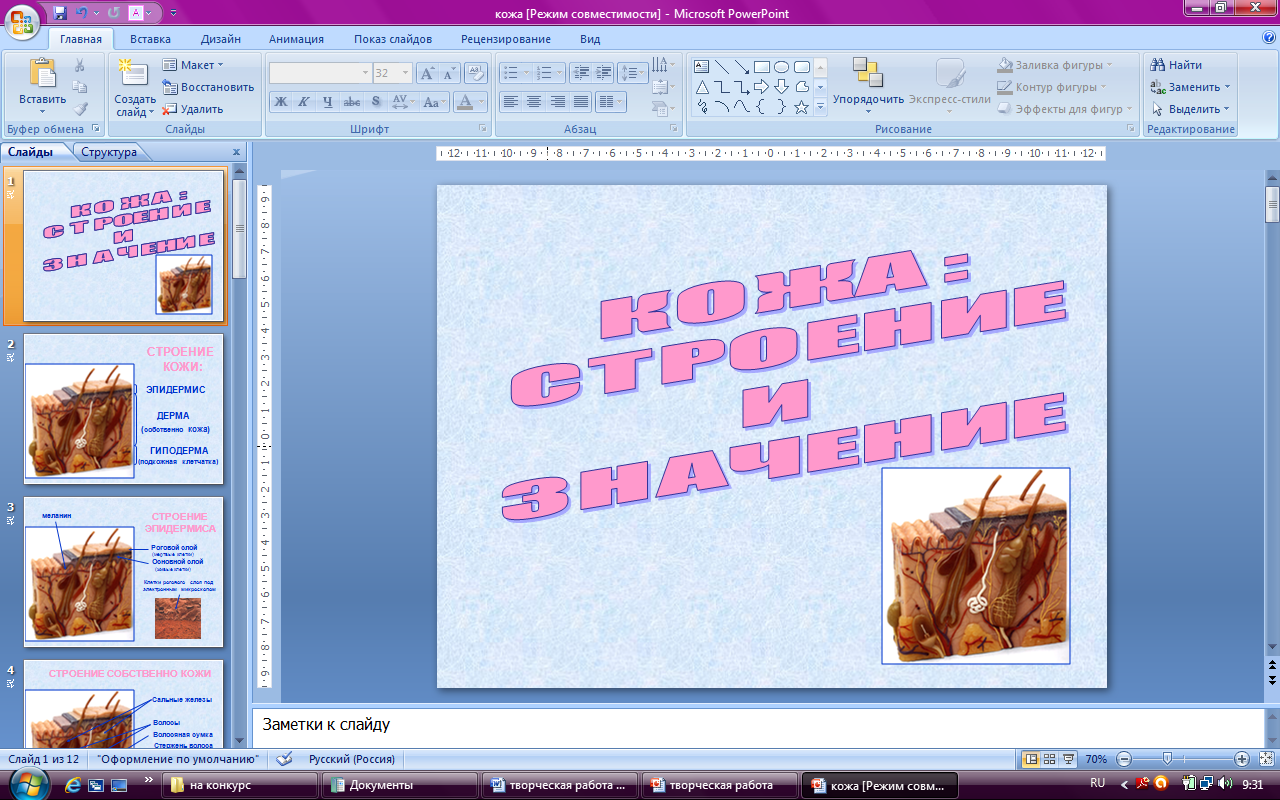 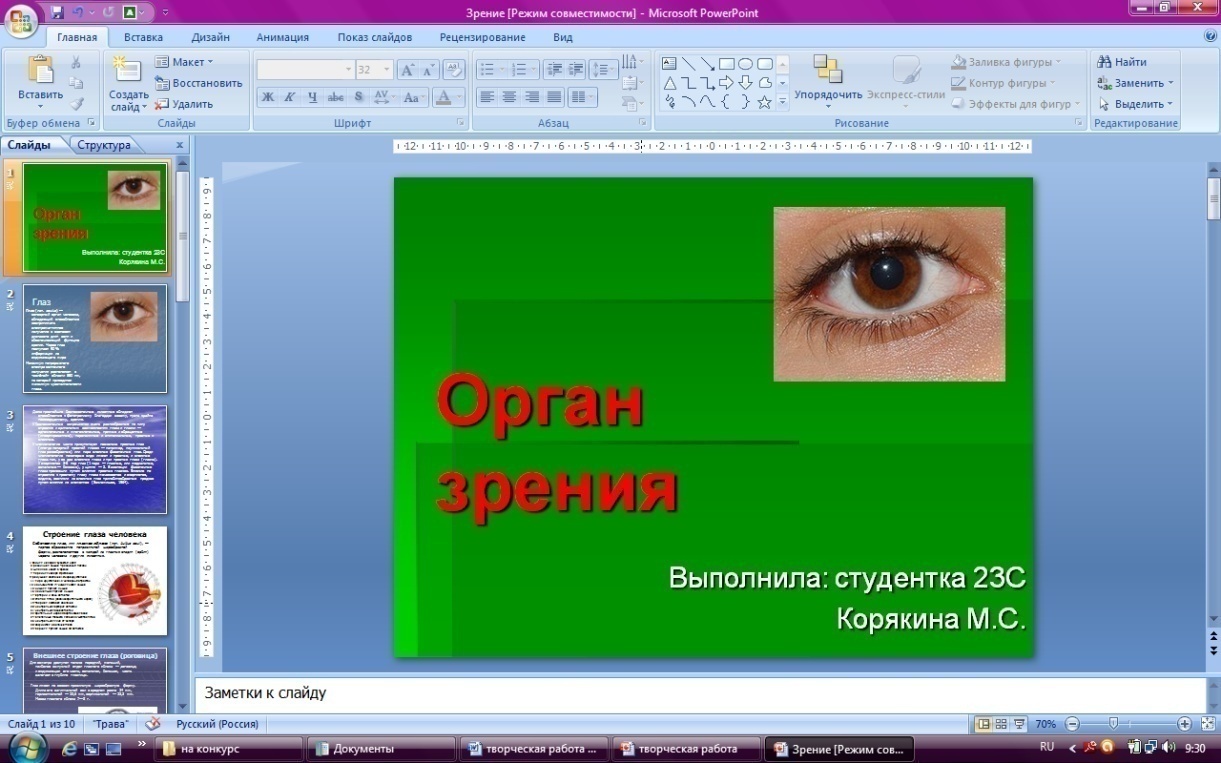 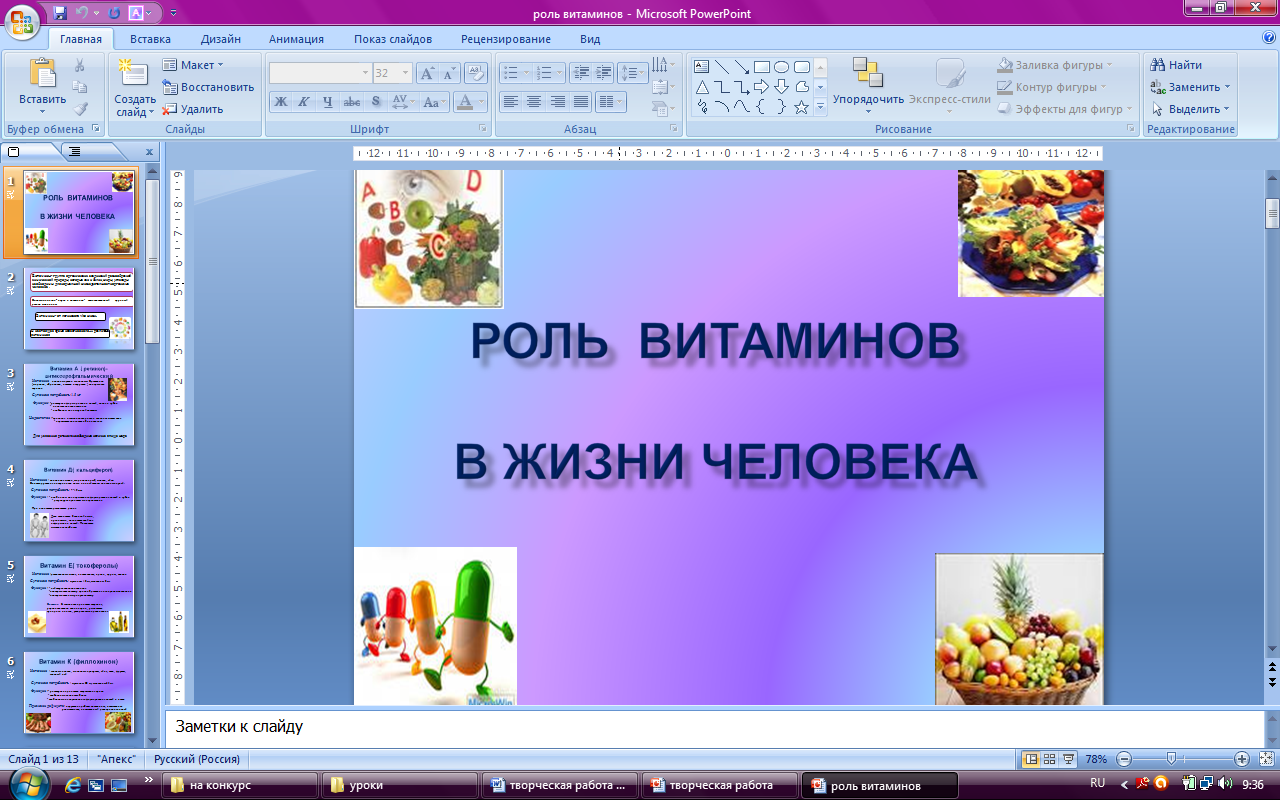 Проектная технология позволяет:
повысить успеваемость за счет обобщения и систематизации знаний,
 устранить пробелы в знаниях
Например, работа над проектом по проблеме:

В настоящее время широкое распространение получило вегетарианство, то есть употребление в пищу только растительных продуктов. Как вы относитесь к идее вегетарианского питания и почему? Дайте обоснованный ответ.
Модульная технология
Отличительная черта: 
изучение материала по модулям , блокам.
Я  создала   инновационную  блочно- модульную модель обучения  по дисциплине анатомия и физиология.
    Инновационная модель обучения составлена  по программе «Личностно-ориентированное образование». 
    В основе этой программы лежит
 модель саморазвития К.Я. Вазиной.
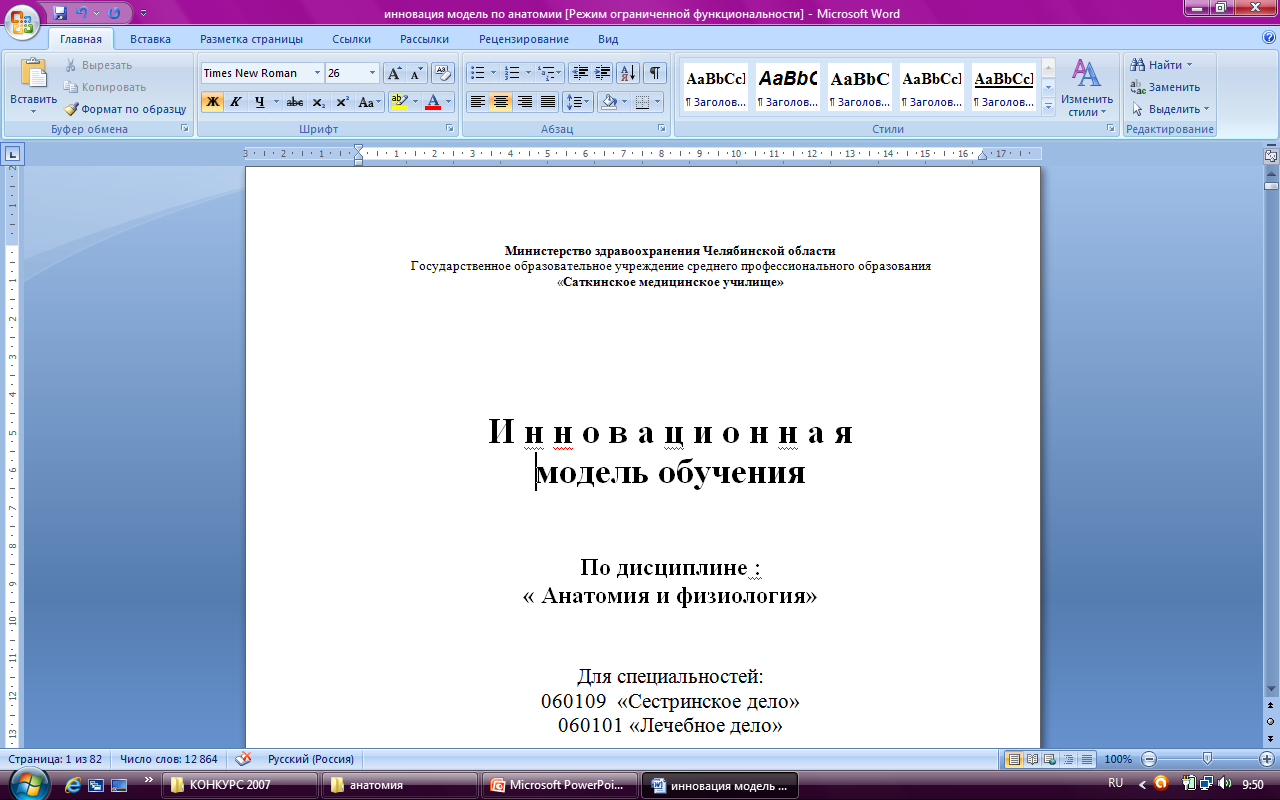 Образец модуля по теме «Сердечно- сосудистая система»
Критерии эффективности используемых технологий :
самостоятельность в решении проблем;
самообразование;
информационная компетентность;
коммуникативная компетентность
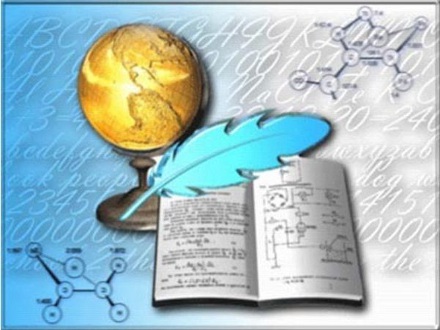 Внеклассная работа:
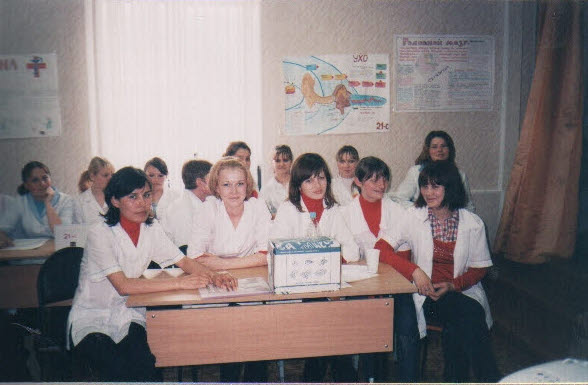 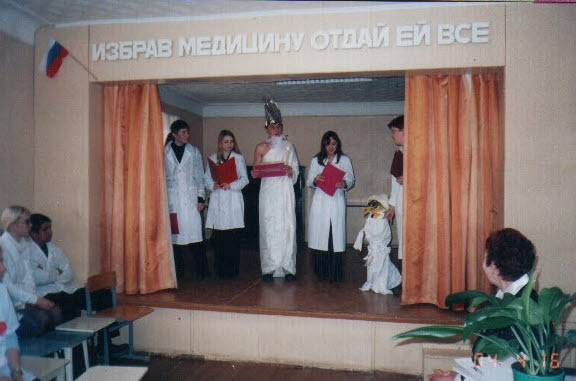 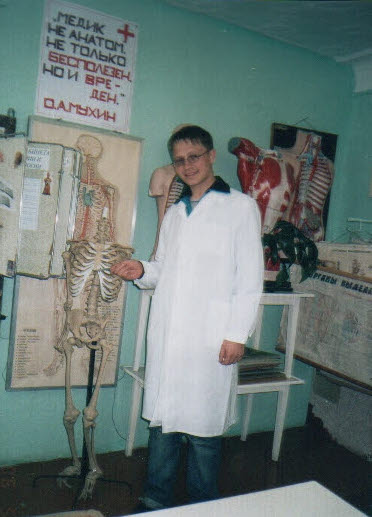 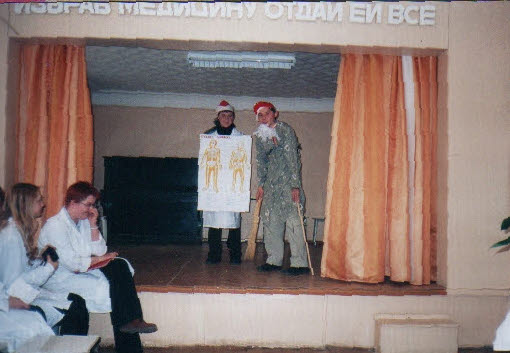 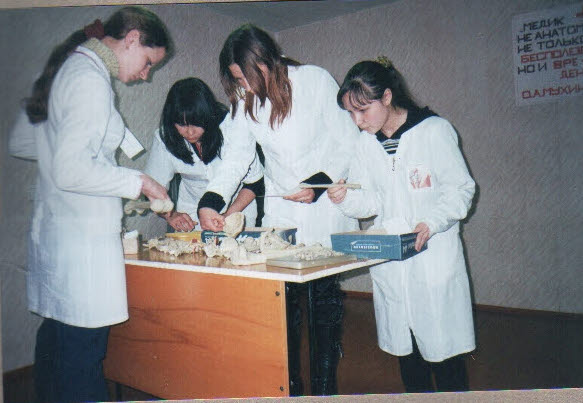 Викторина: «Интересное рядом с нами»
Этот орган Аристотель считал «охладителем крови», Гиппократ – «органом, выделяющим излишки влаги». А позднее, ученые считали, что там живёт душа? (головной мозг)
Аристотель считал, что у мужчин этих органов больше. 
Древние греки считали, что для их излечения нужно съесть мышь. 
А в настоящее время – это самый прочный орган? (зубы)
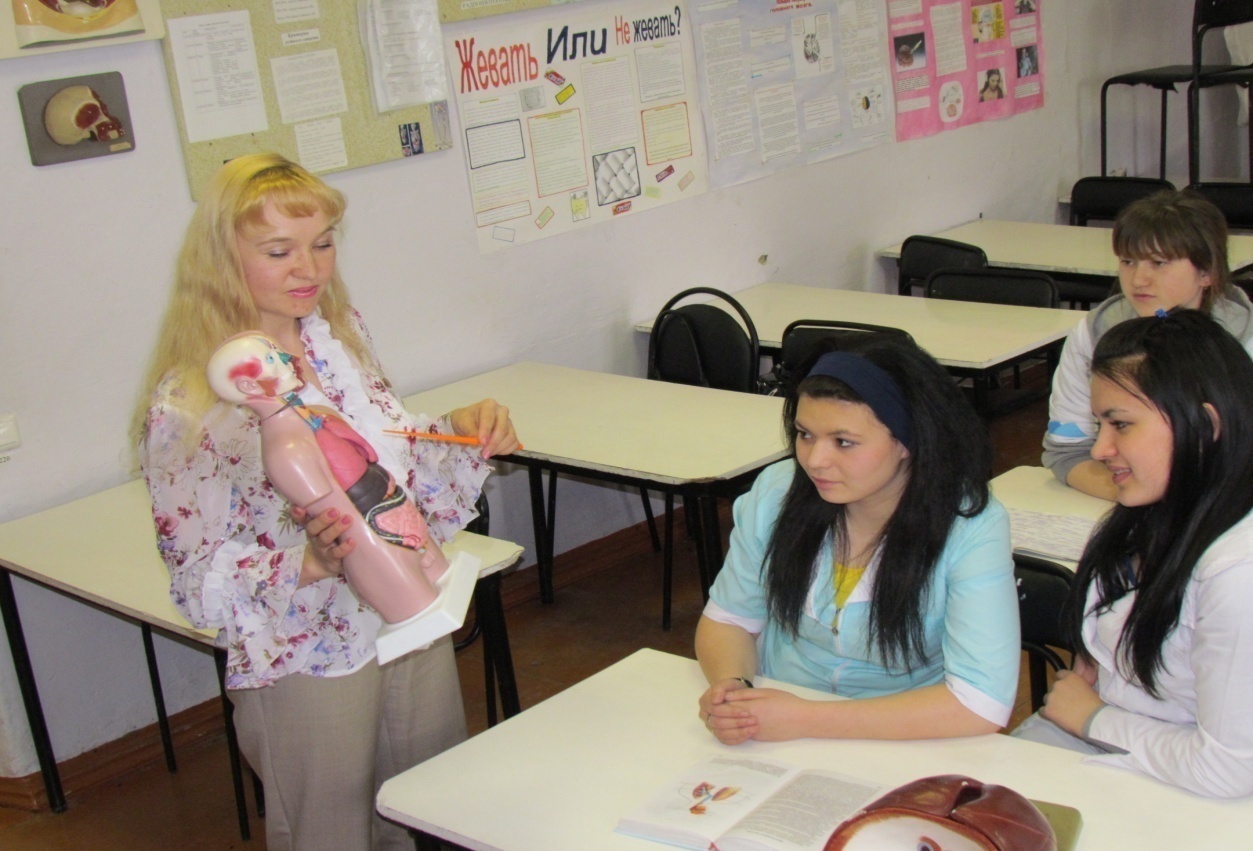 Декадник анатомии
Конкурс наглядных пособий
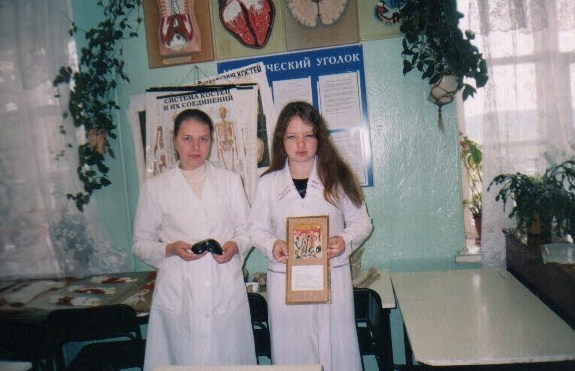 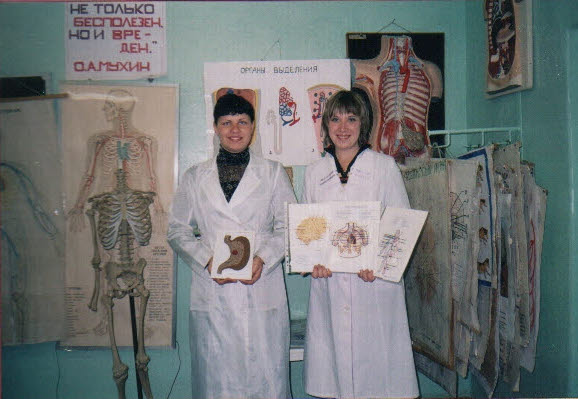 Работы из пластилина и папье- маше
Вышивки органов и сосудов
Интеллектуальное казино «Чердачок умов»
Внутрь  от  линии     сосковой
     Сантиметр всего один
     В межреберье пятом левом
     Точка есть, вот для чего:
     Ставь стетоскоп. Внимание уши!
     Какой клапан здесь можно прослушать? (двухстворчатый)
Л.В.Пупышев
Конкурс : Кто умнее второкурсника?
Генетика
Анатомия
Гигиена
Фармакология
Философия
Информатика
Латинский язык
Основы патологии
Микробиология
Здоровый человек и его окружение
Русский язык и культура речи
Психология
Научно- исследовательская работа со студентами
Результаты участия в региональной конференции 
«Молодежь. Творчество. Наука»
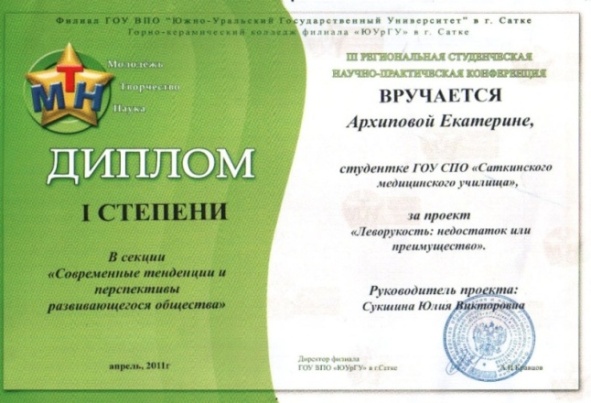 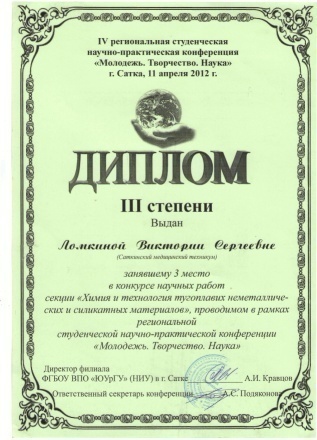 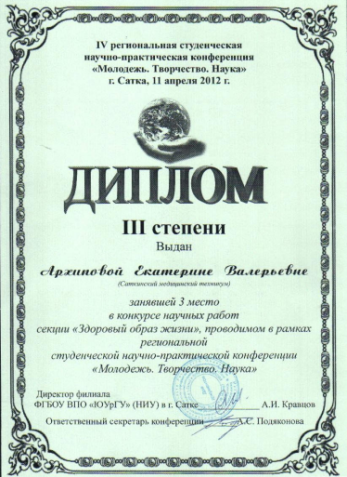 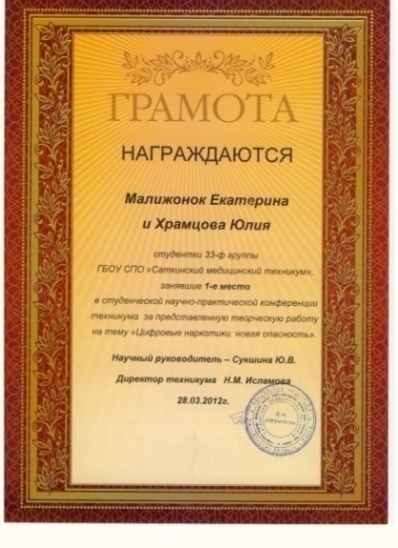 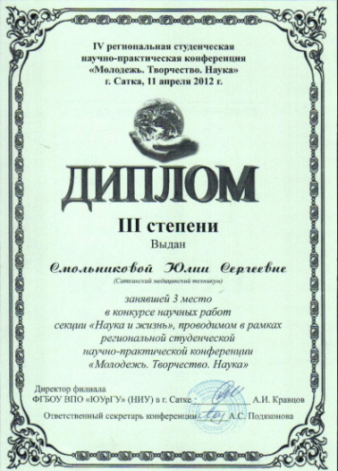 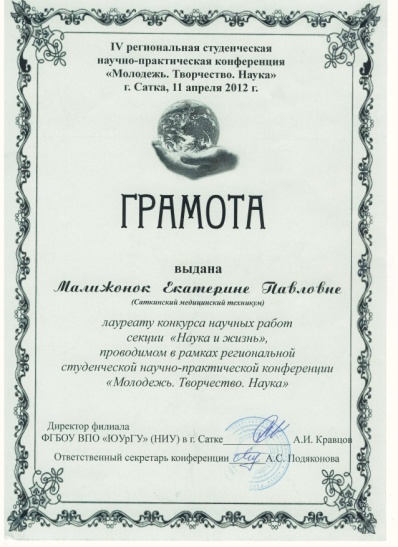 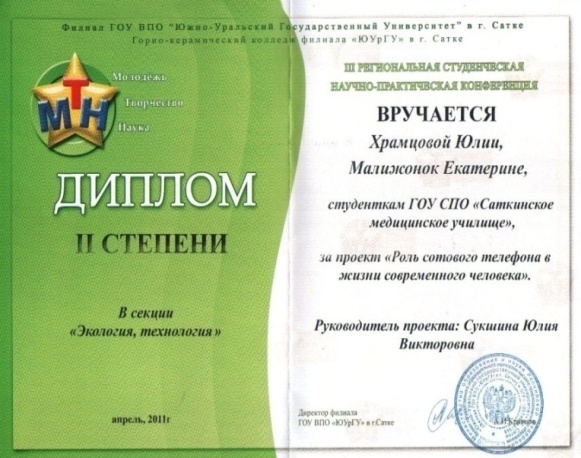 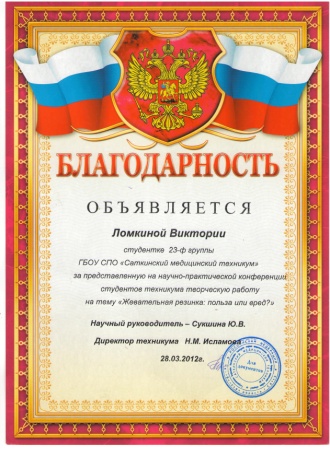 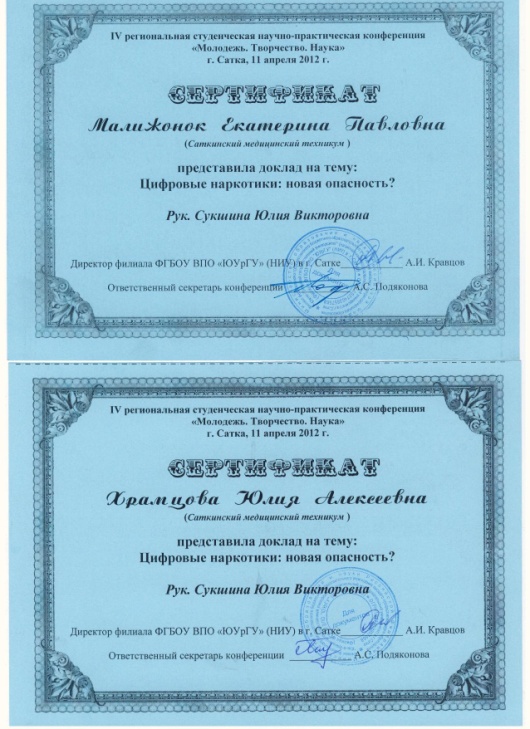 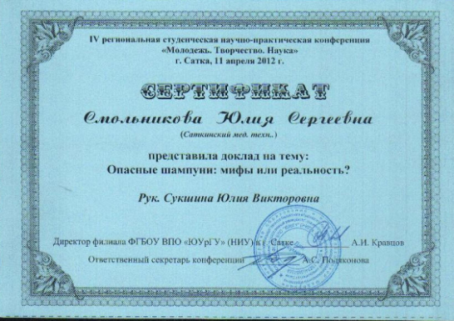 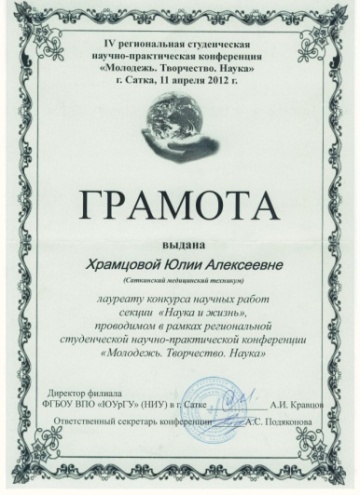 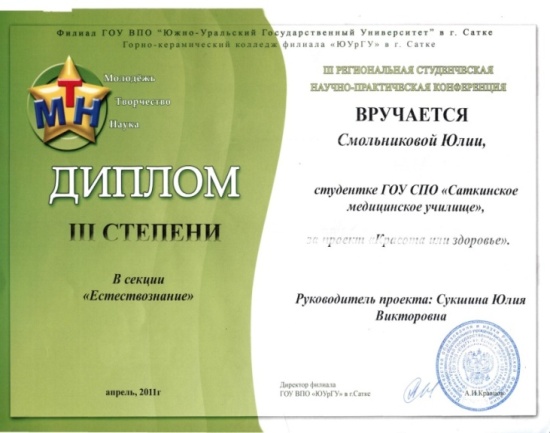 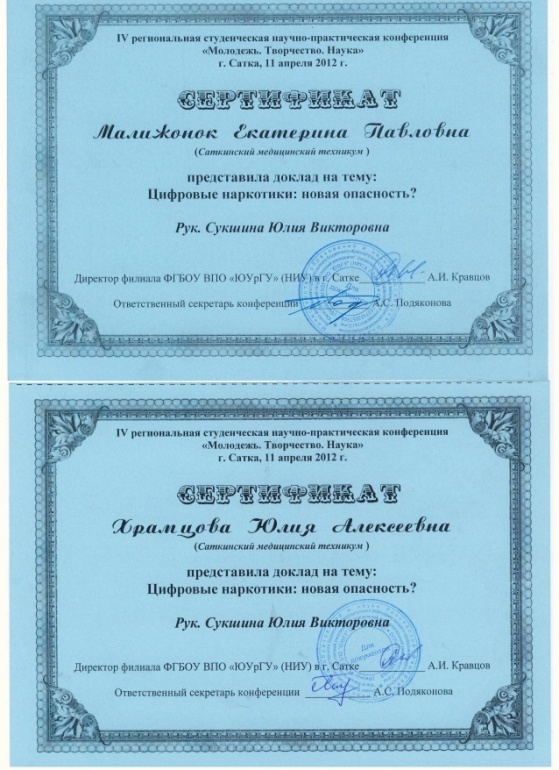 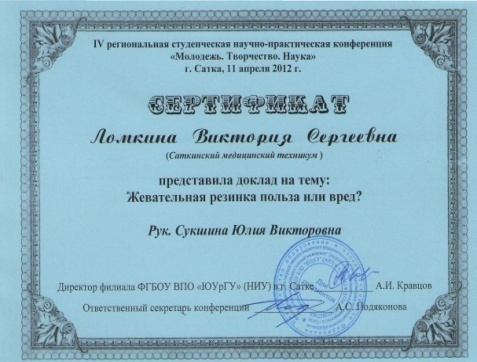 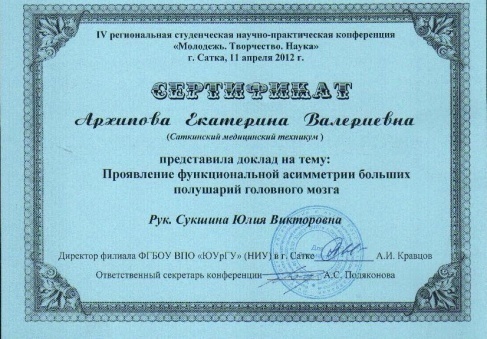 Буклеты по темам научно-исследовательских работ
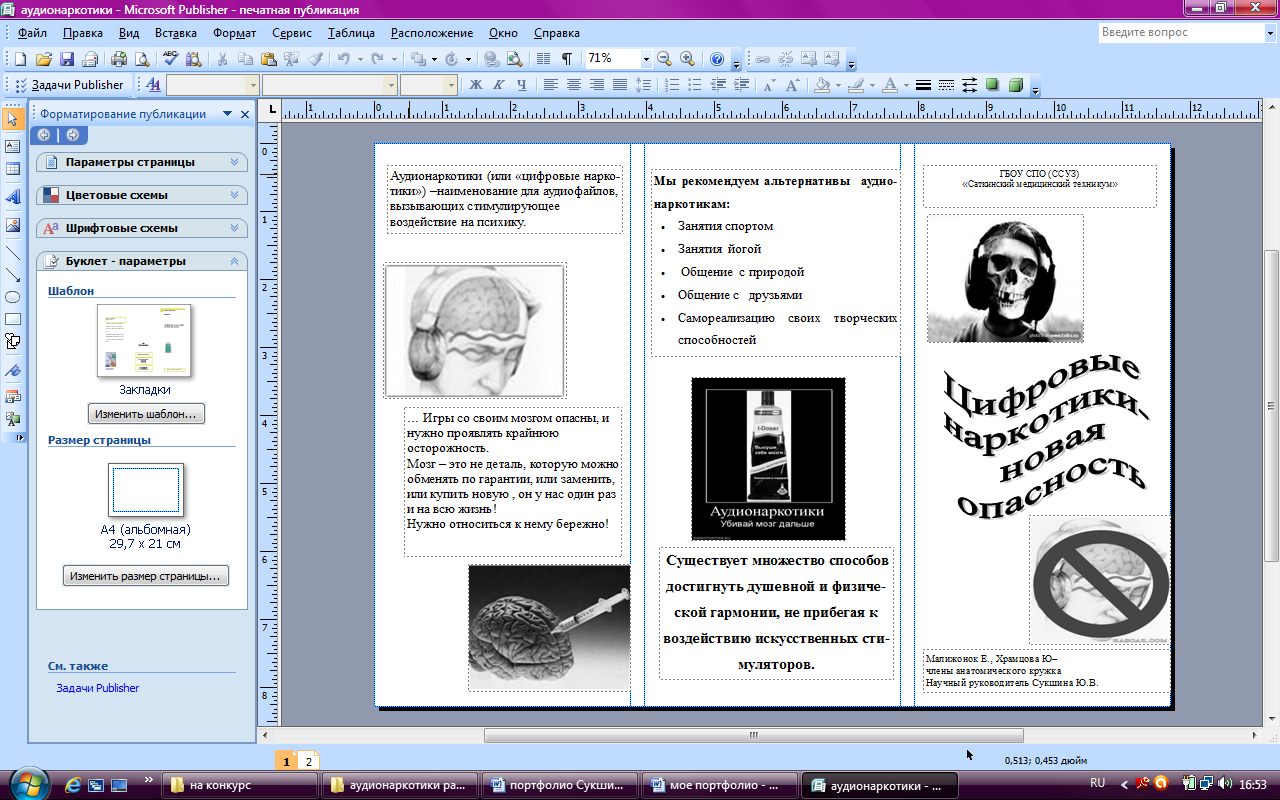 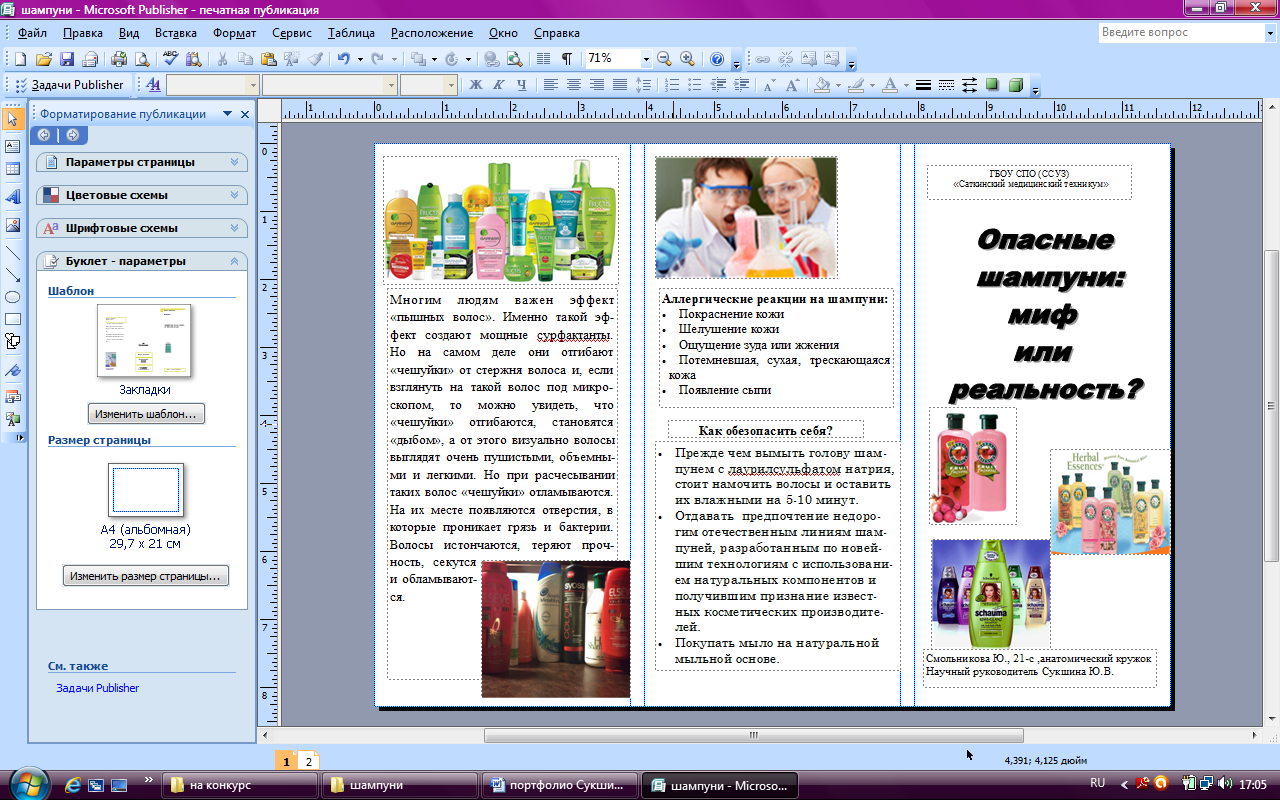 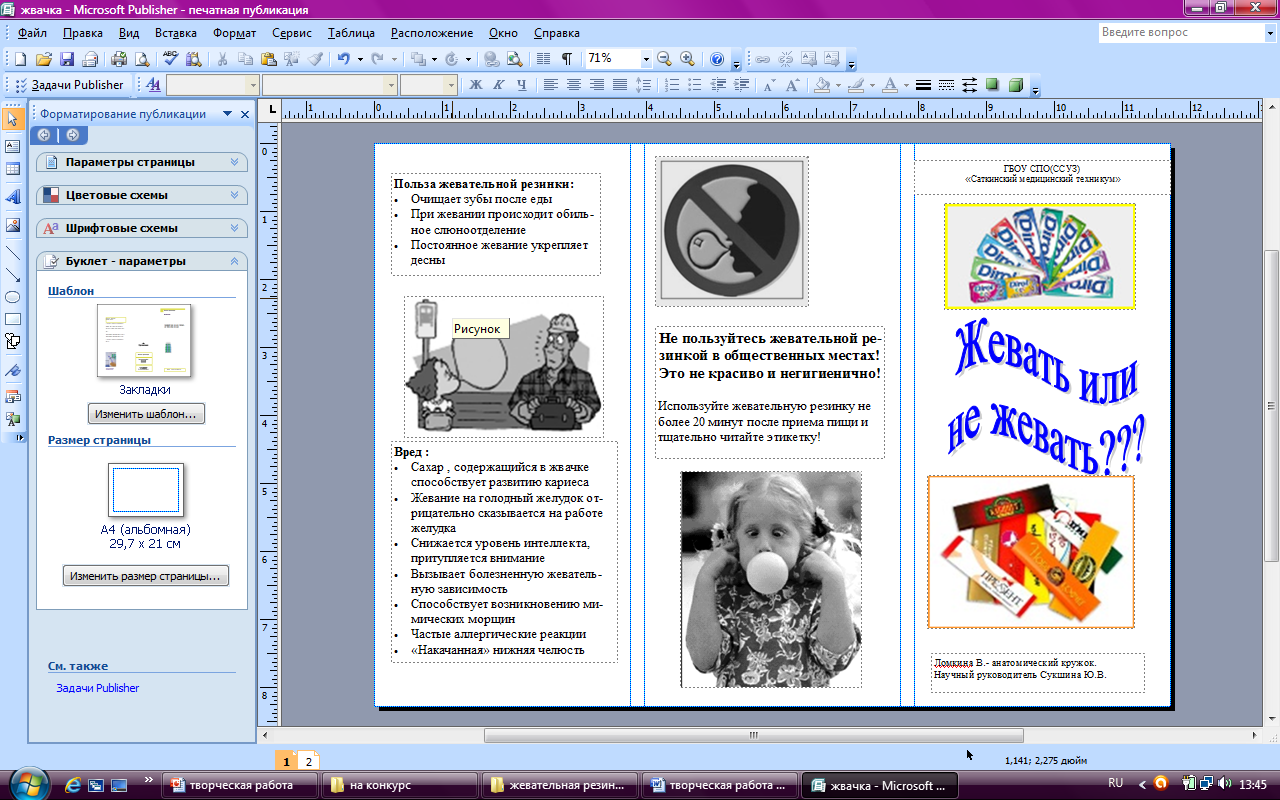 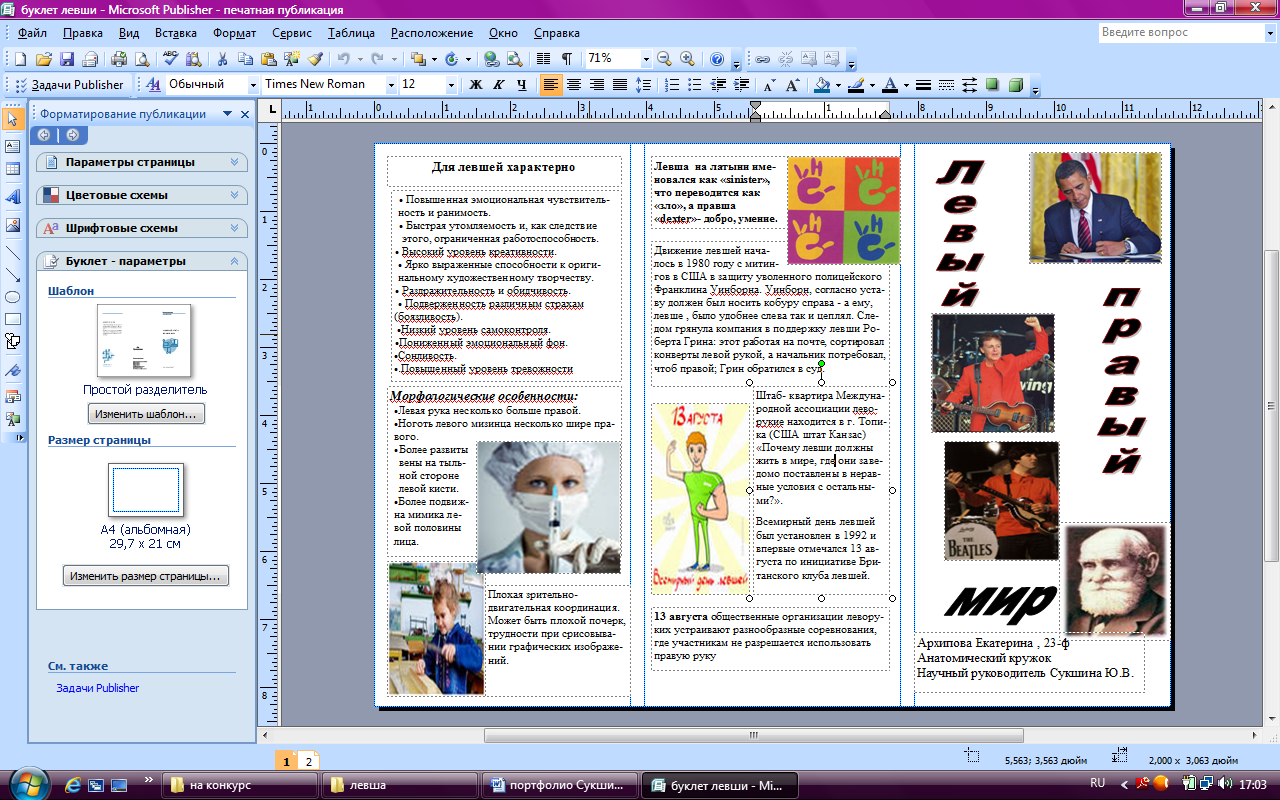 Исследовательская деятельность:
позволяет добиваться высоких качественных результатов в обучении; 
усиливает практическую направленность занятий; 
активизирует познавательную, творческую деятельность;
развивает в студентах
 компетенции, необходимые 
для продолжения образования.
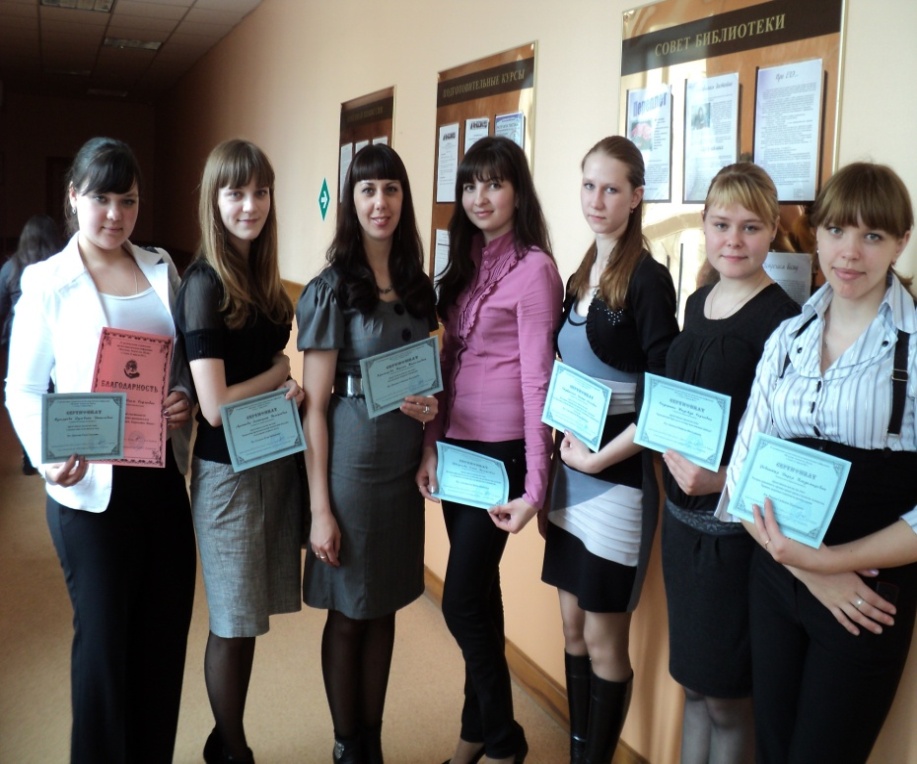 Участники региональной конференции «Молодежь. Творчество. Наука»
Внеклассная работа способствует развитию:
интереса, творческих способностей и инициативы;
наблюдательности и самостоятельности в принятии решений;
более широкому овладению интеллектуальных и практических умений и навыков;
понимания значимости и ценности предмета анатомии как основы для изучения клинических дисциплин
Результаты
Стабильные результаты абсолютной и качественной успеваемости
 Желание студентов участвовать во внеклассных мероприятиях
Призовые места на региональных научно- практических конференциях
Перспективы
1.  Участие в профессиональных конкурсах и фестивалях, с целью обмена опытом 
2. Внедрение новых государственных образовательных стандартов на основе компетентностного подхода
3. Создание необходимых условий для развития творческих способностей каждого студента
4. Стремление к саморазвитию и самореализации с помощью изучения и внедрение инновационных технологий
Мой девиз:
  Двигаться вперед- не останавливаться на достигнутом!!!
В этом мудрость,
В этом счастье –
Увлекаясь, увлекать,
Зажигать и в то же время самому светло сверкать.
Увлекая, увлекаться –
Мудрость сердца моего,
Этим я могу достигнуть
Слишком многого – всего!
                        К. Бальмонт
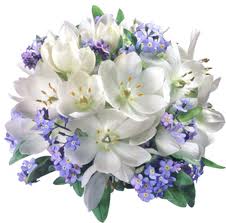 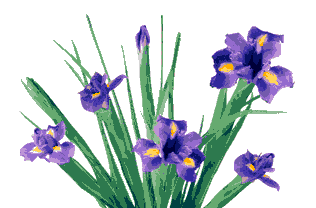 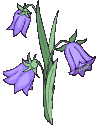 Благодарю  
               за 
                 внимание!!!